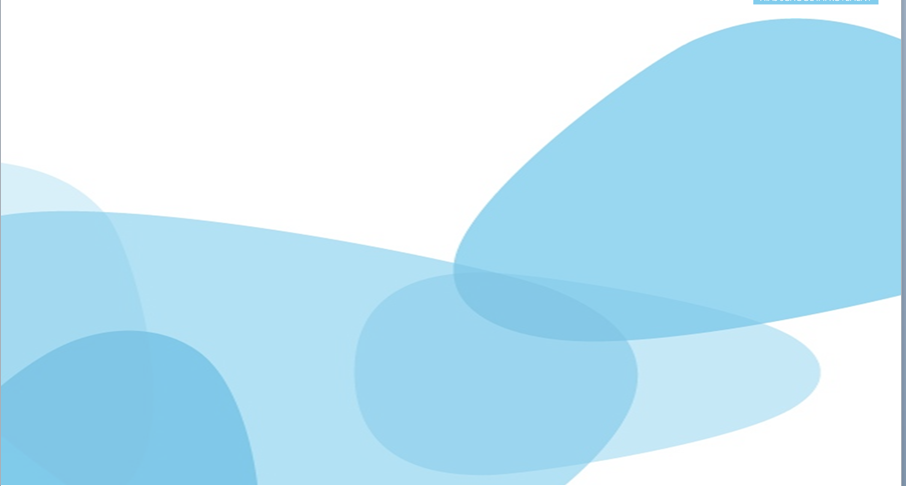 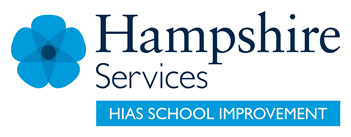 HIAS Blended Learning Resource
Year 2
Measures - Time
HIAS maths  Team
Spring 2021
Final version

© Hampshire County Council
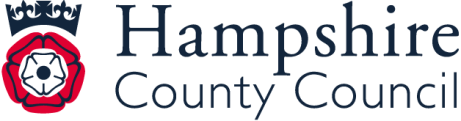 HIAS Blended Learning Resource
These slides are intended to support teachers and pupils with a blended approach to learning, either in-class or online. The tasks are intended to form part of a learning journey and could be the basis of either one lesson or a short sequence of connected lessons. 
The 4-step Polya model for problem solving has been used to provide a structure to support reasoning. Teachers may need to use more or fewer steps to support the range of learners in their class.
Teachers should delete, change and add slides to suit the needs of their pupils. Extra slides with personalised prompts and appropriate examples based on previous teaching may be suitable. When changing the slide-deck, teachers should consider:
Their expectations for the use of representations such as bar models, number lines, arrays and  diagrams.
Which strategies and methods pupils should use and record when solving problems or identifying solutions. This could include a range of informal jottings and diagrams, the use of tables to record solutions systematically and formal or informal calculation methods.
Teachers may also wish to record a ‘voice over’ to talk pupils through the slides.
HIAS Blended Learning Resource
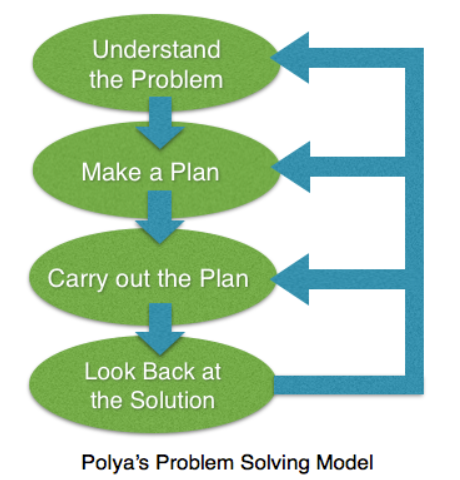 1945 George Polya published  ‘How To Solve It’ 2nd ed., Princeton University Press, 1957, ISBN 0-691-08097-6.
HIAS Blended Learning Resource
Measures (time) – telling the time to the nearest quarter of an hour
Bruno had breakfast at quarter past 8.
He arrived at school half an hour later.
After 1 hour, he was in a maths lesson.
He finished his bath at 7 o’ clock and went to bed 15 minutes later
Can you work out what time Bruno did all of these things – and show the times on a clock face?
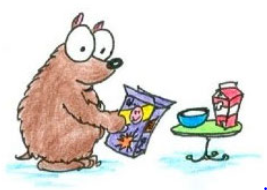 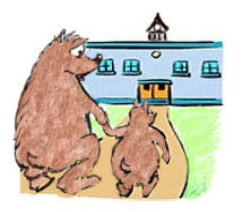 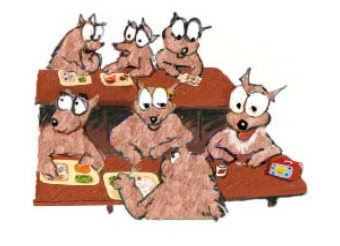 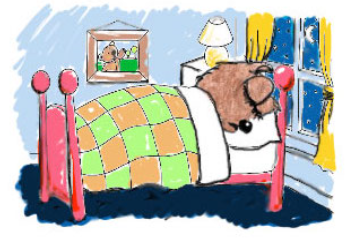 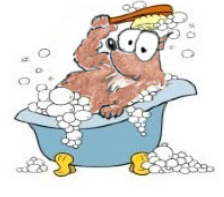 (Adapted from Nrich: https://nrich.maths.org/6609
Times of the day)
HIAS Blended Learning Resource
Understand the problem
TASK
We know what time he had breakfast and had a bath.


Key fact: There are 60 minutes in an hour

Key fact: There are 30 minutes in half an hour (1/2 of 60)

Key fact: There are 15 minutes in a quarter of an hour (1/4 of 60)
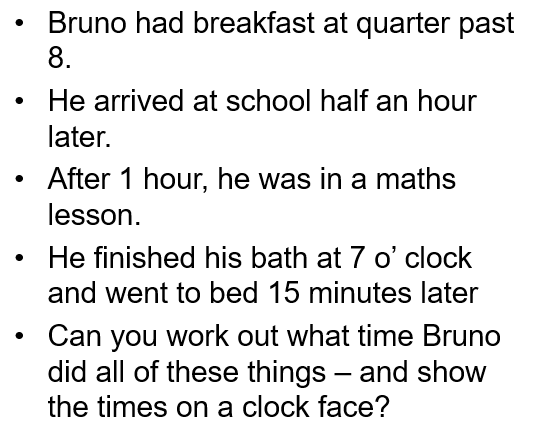 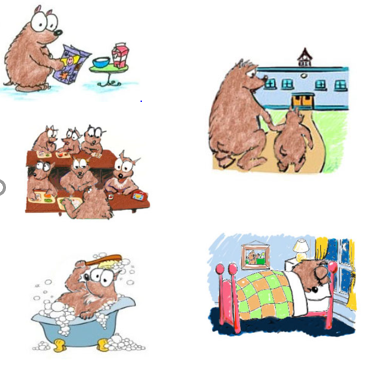 HIAS Blended Learning Resource
Make a Plan
Step 1: Show “quarter past 8” on the first clock. Then work out “half an hour later” and draw the hands on the second clock to show that time. 

Step 2: Work out the time that is “one hour later” than when he arrived in school by adding an hour. Draw the hands on the third clock face to show this time

Step 3: Draw the hands on the fourth clock face to show 7 o’clock. Then work out the time that is “15 minutes later” and show this time on the last clock face.
TASK
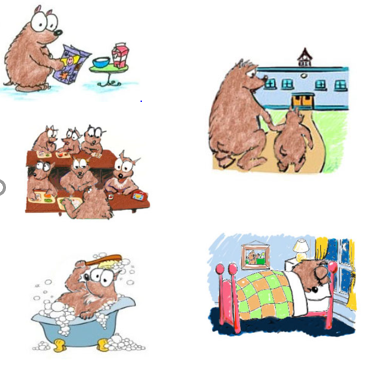 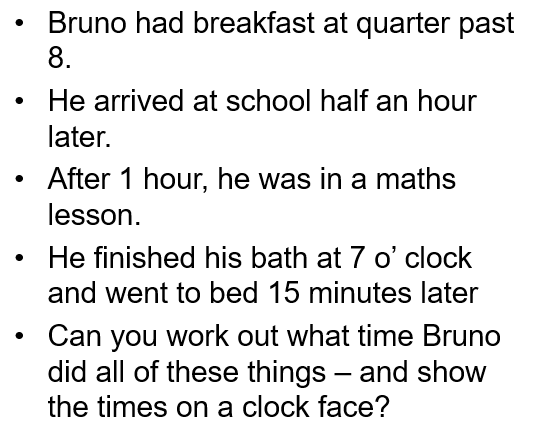 Representation of the problem
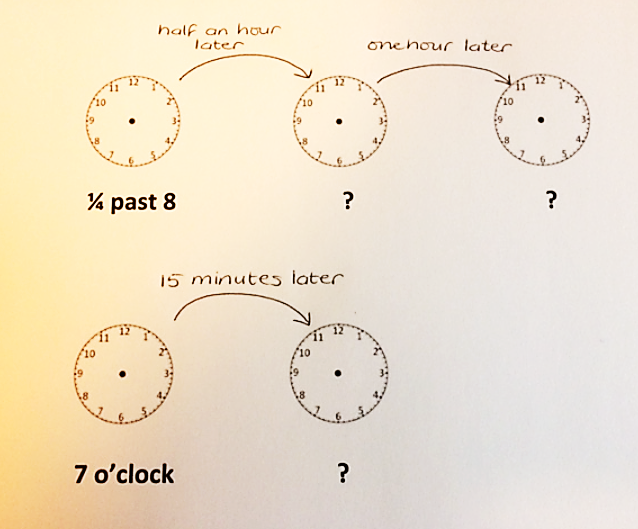 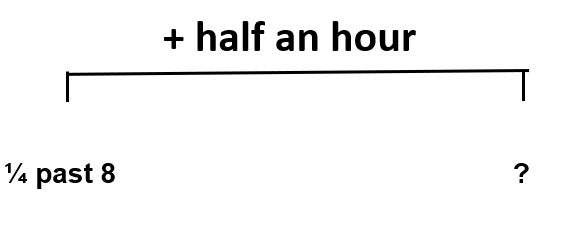 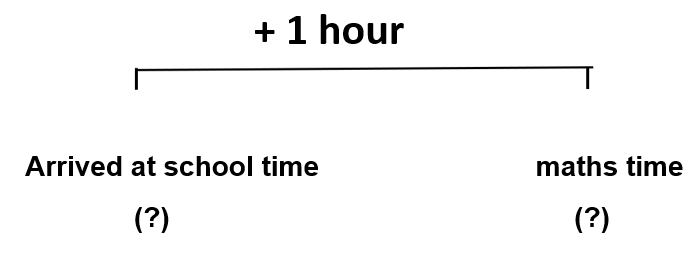 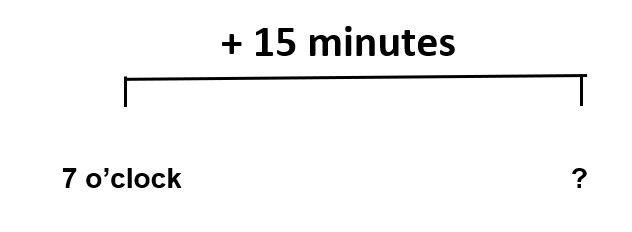 HIAS Blended Learning Resource
Carry out your plan: show your reasoning
Step 1: Half an hour later than quarter past 8 is quarter to 9. I know this because half an hour is the same as 30 minutes. If I count in 5 minute intervals from quarter  past 8, I get to quarter to 9. 
  
Step 2: Now I know that he arrives at school at quarter to 9, I worked out that one hour later would be quarter to 10. As a whole hour has passed, it is still “quarter to”, but this time quarter to 10.

Step 3: I worked out that 15 minutes later than 7’o’clock is quarter past 7. If you count (in 5’s) 15 minutes past 7, you get to quarter past 7. I also know that 15 minutes is the same as a quarter of an hour, and the minute hand will have moved a quarter of the way round the clock face.
TASK
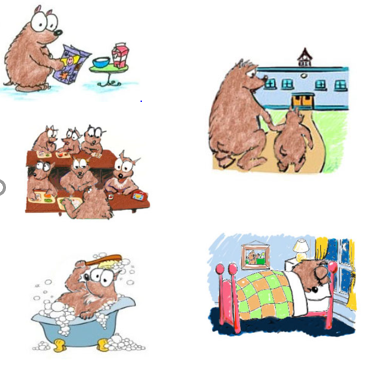 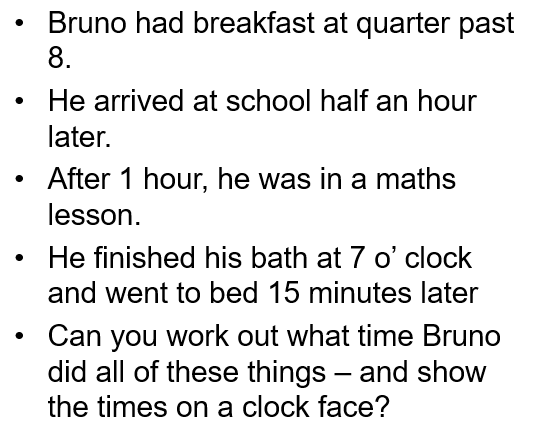 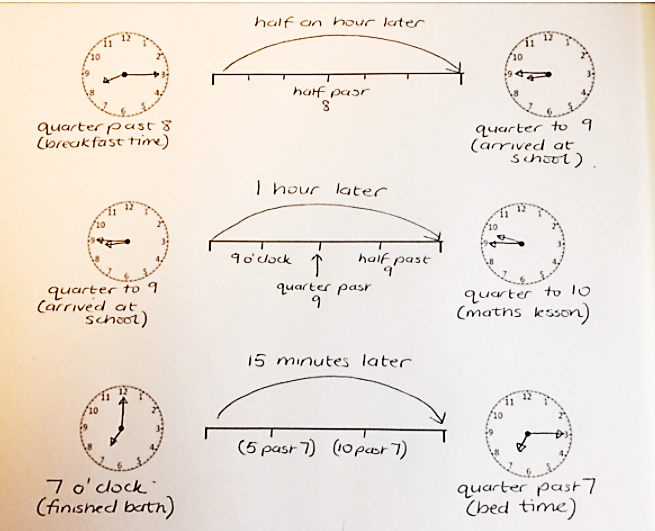 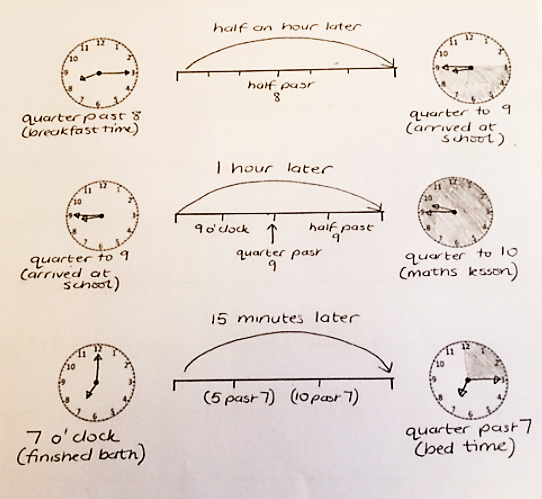 HIAS Blended Learning Resource
Review your solution: does it seem reasonable?Which steps/ parts did you find easy and which harder?
How could you check?

Go through the steps you took  and check for errors – Remember the problem is about showing times accurately on a clock, and also about working out time intervals. 	

Try to solve the calculation a different way and see if you get the same answer. In this case, check by adding on the equivalent number of minutes (15 for a quarter of an hour and 30 for half an hour). You can use counting in 5’s to do this.
TASK
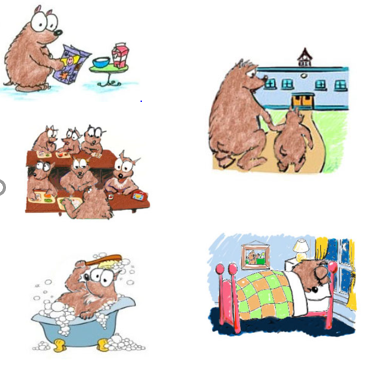 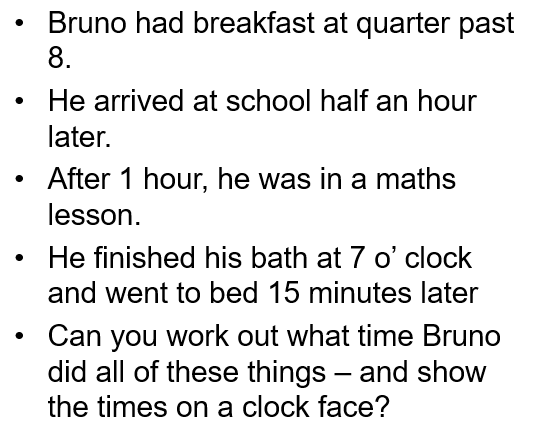 Have you worked out all of the times accurately?
Are your clock faces showing the times accurately?
What are you confident with? What do you think you need to practise a bit more?
HIAS Blended Learning Resource
Now try this one
TASK variation
Bruno’s sister has her breakfast half an hour before Bruno

She arrives at school a quarter of an hour before Bruno

She goes to bed an hour later than Bruno and has a shower half an hour before that.
Now can you work out the times Bruno’s sister does all of these things and draw those on clock faces?
Understand the problem

Make a plan

Carry out your plan: show your reasoning 

Review your solution: does it seem reasonable?

Think about your learning: which parts of the problem did you find easy and which parts did you find harder?
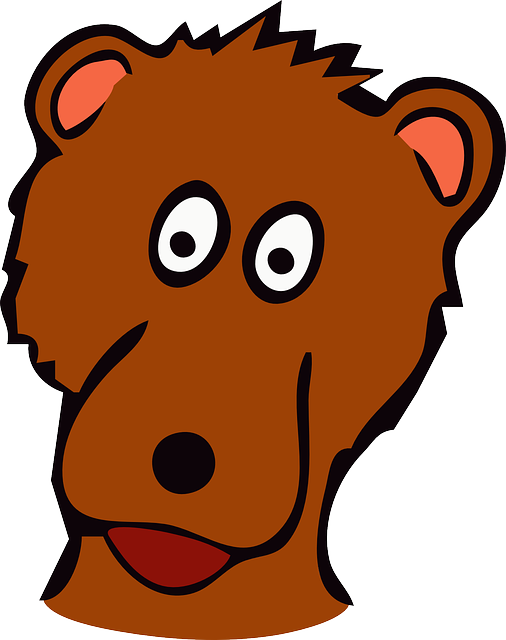 HIAS Blended Learning Resource
HIAS Maths team
The HIAS maths team offer a wide range of high-quality services to support schools in improving outcomes for learners, including courses, bespoke consultancy and in-house training.  

For further details referring to maths, please contact either of the team leads:
	Jacqui Clifft : Jacqui.clifft@hants.gov.uk
	Jo Lees: Jo.Lees@hants.gov.uk

For further details on the full range of services available please contact us using the following details:
 
Tel: 01962 874820 or email: hias.enquiries@hants.gov.uk 






For further details on the full range of services available please contact us using the following details:
 
Tel: 01962 874820 or email: hias.enquiries@hants.gov.uk
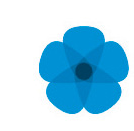 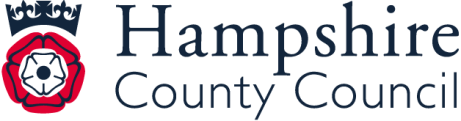